Thứ ba ngày 26 tháng 4 năm 2022
Toán
Ôn tập về số tự nhiên 
(tiếp - tr 161)
Toán
KHỞI ĐỘNG
Chọn câu trả lời đúng nhất:
1. Hai mươi triệu một trăm linh năm nghìn chín trăm được viết như sau:
A.  2 015 900
B.  20 105 900
C.  201 059
Chọn câu trả lời đúng nhất:
2. Giá trị của chữ số 8 trong số 108 205 236 là:
A.  8 000 000
B.  800 000
C.  8 000
Toán 
         ÔN TẬP VỀ SỐ TỰ NHIÊN (tiếp)
Bài 1. Điền dấu > , < , = vào dấu chấm: 

989 …… 1321          34579 …… 34601
27105 ….. 7985        150482 …… 150459
8300 : 10 …. 830      72600 …. 726 x 100
Toán 
         ÔN TẬP VỀ SỐ TỰ NHIÊN (tt)
Bài 1. Điền dấu > , < , = vào dấu chấm :
<
<
989……1321
34579…….. 34601
>
>
27105…..7985
150482……150459
=
=
8300 : 10…..830
72600….. 726 x 100
Toán 
         ÔN TẬP VỀ SỐ TỰ NHIÊN (tt)
- Muốn so sánh hai số có số chữ số khác nhau, ta so sánh như thế nào?
+ Ta đếm xem số tự nhiên nào có nhiều chữ số hơn thì số đó lớn hơn.
Toán 
         ÔN TẬP VỀ SỐ TỰ NHIÊN (tt)
- Muốn so sánh hai số có số chữ số bằng nhau, ta so sánh như thế nào?
+ Ta so sánh thứ tự từng cặp chữ số ở cùng một hàng  từ trái sang phải , hàng nào có chữ số lớn hơn thì số tự nhiên đó lớn hơn.
Toán 
         ÔN TẬP VỀ SỐ TỰ NHIÊN (tt)
Bài 2. Viết các số theo thứ tự từ bé đến lớn:  
      a) 7426 ; 999 ; 7642 ; 7624   
         Viết là: 999 , 7426 , 7624 , 7642
b) 3158, 3518, 1853, 3190
Viết là: 1853, 3158 , 3190, 3518
Toán 
         ÔN TẬP VỀ SỐ TỰ NHIÊN (tt)
Bài 3. Viết các số theo thứ tự từ lớn đến bé:    
       a) 1567 ; 1590 ; 897; 10261    
		 Viết là:  10261 , 1590 , 1567 , 897
b) 2476, 4270, 2490, 2518 
       Viết là: 4270, 2518, 2490, 2476
Toán 
         ÔN TẬP VỀ SỐ TỰ NHIÊN (tt)
b) Viết số lớn nhất:
+ có một chữ số:
+ có hai chữ số:
+ có ba chữ số:
Bài 4. a) Viết số bé nhất:
+ có một chữ số: 
+ có hai chữ số:
+ có ba chữ số:
9
0
99
10
999
100
Toán 
         ÔN TẬP VỀ SỐ TỰ NHIÊN (tt)
d) Viết số chẵn lớn nhất:
+ có một chữ số:
+ có hai chữ số:
+ có ba chữ số:
Bài 4. c) Viết số lẻ bé nhất:
+ có một chữ số: 
+ có hai chữ số:
+ có ba chữ số:
8
1
98
11
998
111
Toán 
         ÔN TẬP VỀ SỐ TỰ NHIÊN (tt)
Bài 5. Tìm x, biết 57< x < 62 và:    
   a) x là số chẵn:   
		 x = 58 , 60
b) x là số lẻ:       
		 x = 59 , 61
c) x là số tròn chục: 
        x = 60
TRÒ CHƠI
“Ai nhanh, ai đúng”
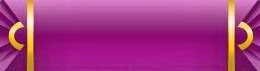 Câu 1
Hết giờ
Đáp án:
Số lớn nhất có một chữ số?
9
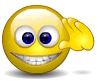 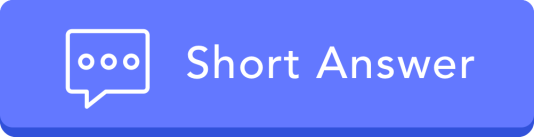 5
3
4
2
0
1
Ñaùp aùn
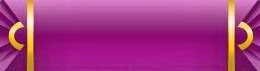 Câu 2
Hết giờ
Đáp án
Số lẻ bé nhất có ba chữ số là số nào?
101
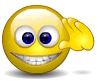 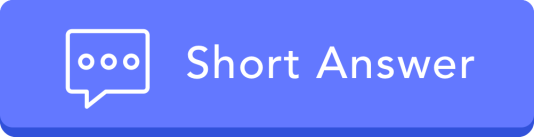 5
3
4
2
0
1
Ñaùp aùn
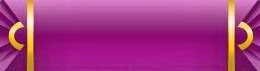 Câu 3
Hết giờ
Đáp án
Số chẵn lớn nhất có hai chữ số là số mấy?
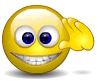 98
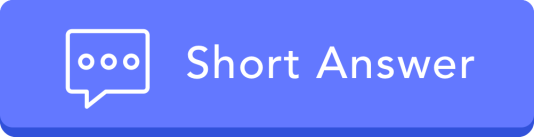 5
3
4
2
0
1
Ñaùp aùn
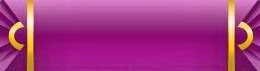 Câu 5
Hết giờ
Đáp án
Số bé nhất có một chữ số là ….
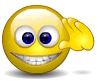 0
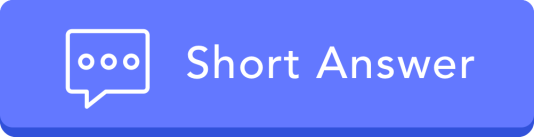 5
3
4
2
0
1
Ñaùp aùn
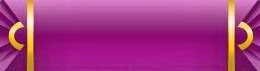 Câu 6
Hết giờ
Đáp án
Số lẻ lớn nhất có ba chữ số là số mấy?
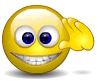 999
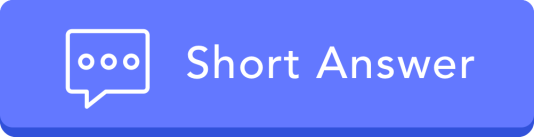 5
3
4
2
0
1
Ñaùp aùn
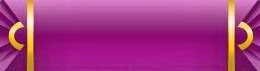 Câu 7
Hết giờ
Đáp án
Số chẵn lớn nhất có một chữ số là số …
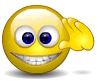 8
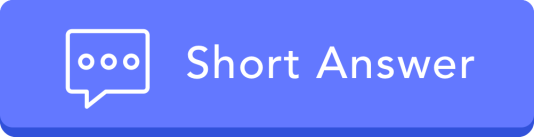 5
3
4
2
0
1
Ñaùp aùn
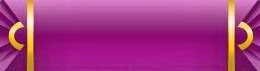 Câu 8
Hết giờ
Đáp án
Số chẵn lớn nhất có ba chữ số là số ...
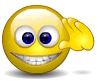 998
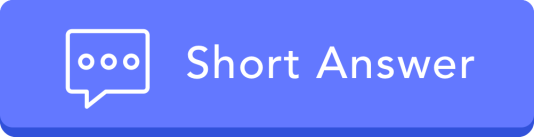 5
3
4
2
0
1
Ñaùp aùn
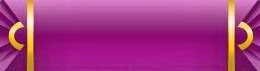 Câu 9
Hết giờ
Đáp án
Số bé nhất có ba chữ số là số nào?
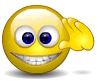 100
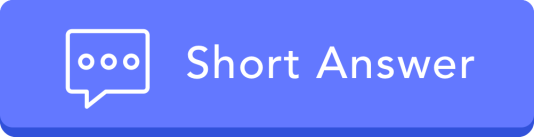 5
3
4
2
0
1
Ñaùp aùn
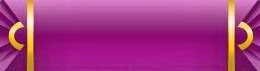 Câu 10
Hết giờ
Đáp án
Số bé nhất có hai chữ số là số ….
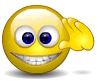 10
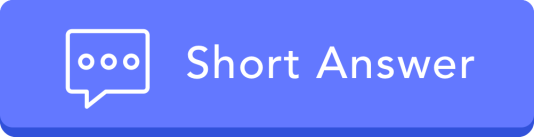 5
3
4
2
0
1
Ñaùp aùn
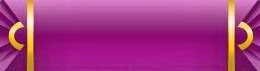 Câu 11
Hết giờ
Đáp án
Số lớn nhất có ba chữ số là số ….
999
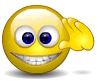 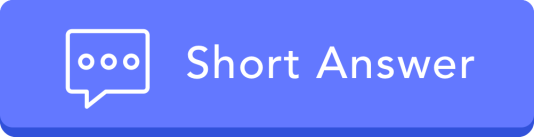 5
3
4
2
0
1
Ñaùp aùn
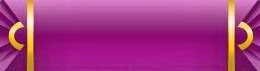 Câu 12
Hết giờ
Đáp án
Số lớn nhất có hai chữ số là số …
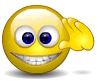 99
5
3
4
2
0
1
Ñaùp aùn
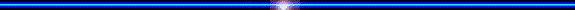 Giờ học kết thúc. 
Kính chúc quý thầy cô giáo mạnh khoẻ.
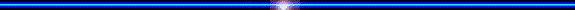 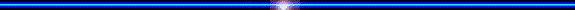 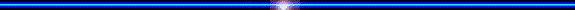